Iupiters Abenteuer
Liebesgeschichten bei Ovid
Jupiter
in Rom zuerst Wettergott

             dann Gleichsetzung mit griech. ZEUS 

             Übernahme der Mythen
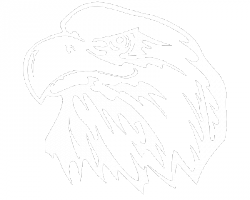 Herkunft
Kronos
Rhea
Hestia
Zeus
Poseidon
Demeter
Hera
Hades
Zeus überlebt
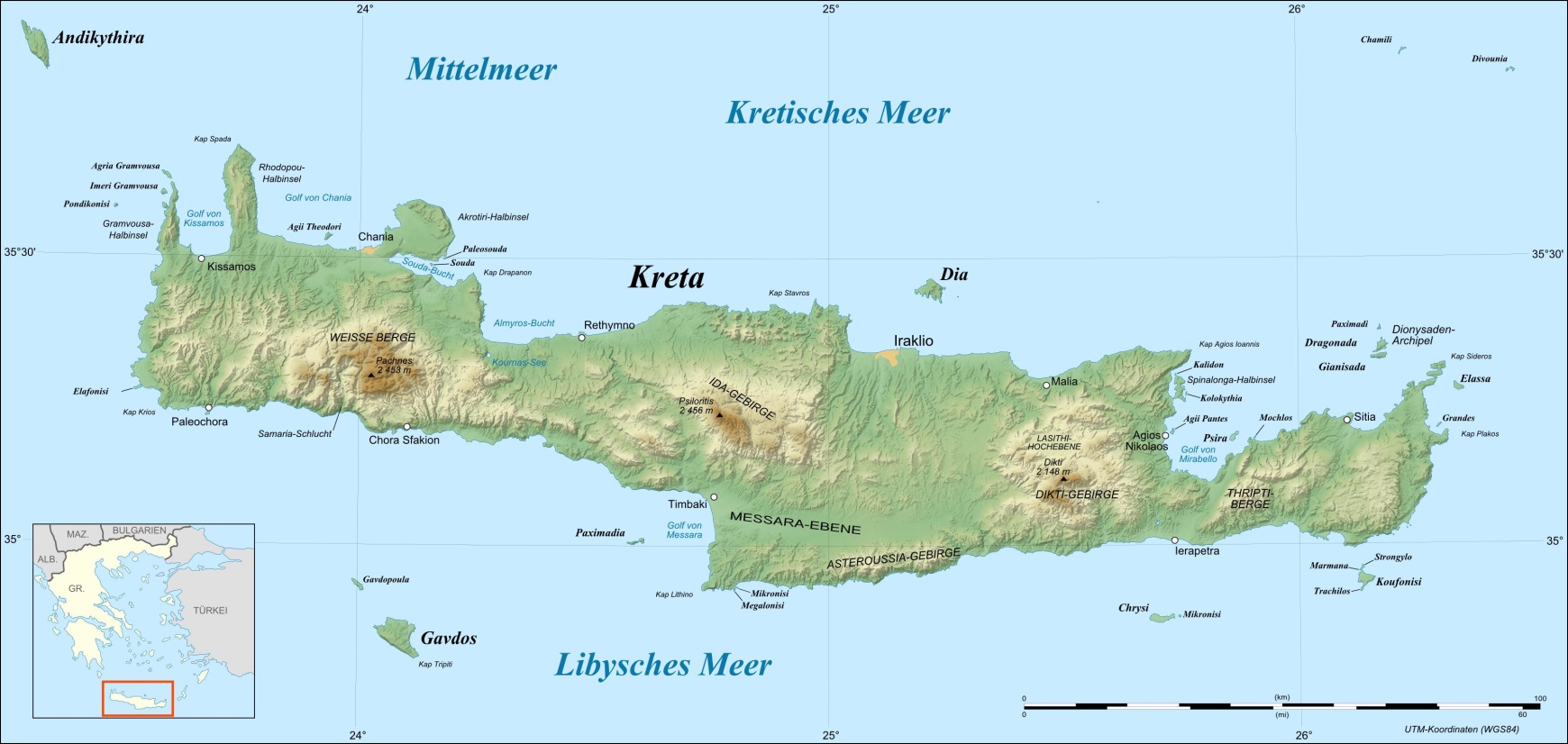 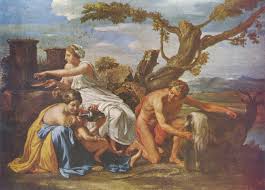 Jupiter als EHEMANN
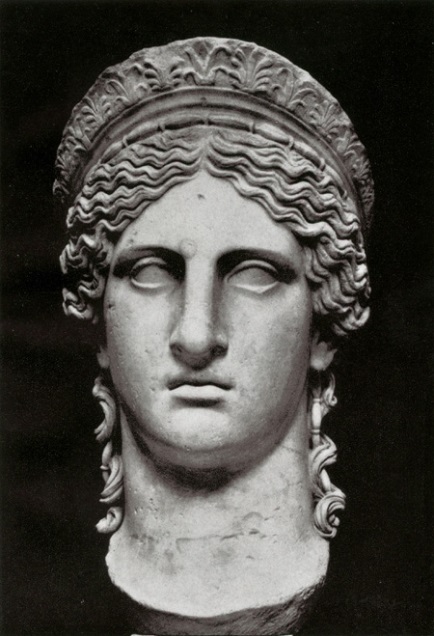 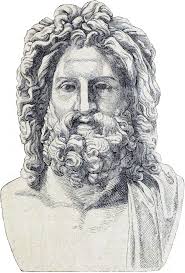 Jupiter
Juno
Iuventas
Eileithya
Mars
Mars
Rhea Silvia
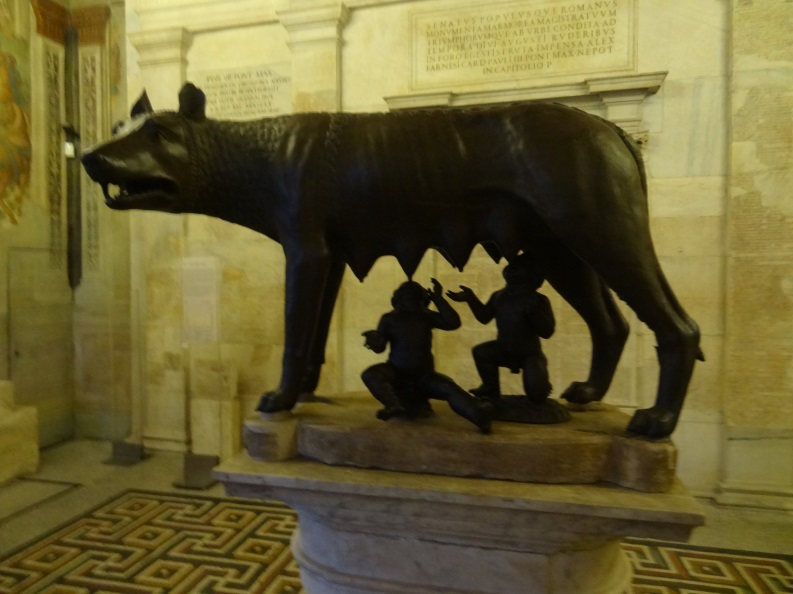 Jupiter – Frauenheld bei Ovid
Callisto, Ovid Met. Ii, 419 ff.Callisto ist erschöpft von der Jagd
exuit (erg. Callisto) hic umero pharetram lentosque retenditarcus inque solo, quod texerat herba, iacebat               420et pictam posita pharetram cervice premebat.Iuppiter ut vidit fessam et custode vacantem,'hoc certe furtum coniunx mea nesciet' inquit,'aut si rescierit, sunt, o sunt iurgia tanti!“‚
Vokabelliste
Vokabelprüfung
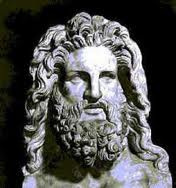 Callisto
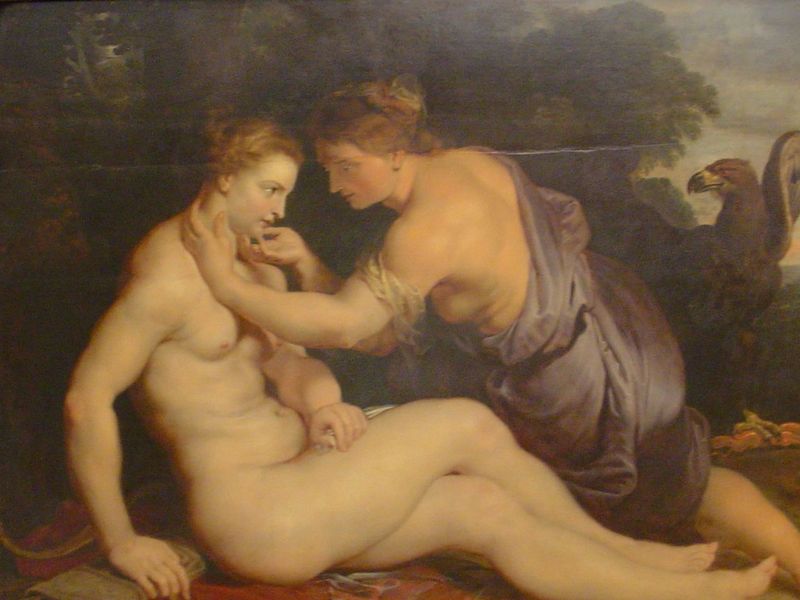 europa
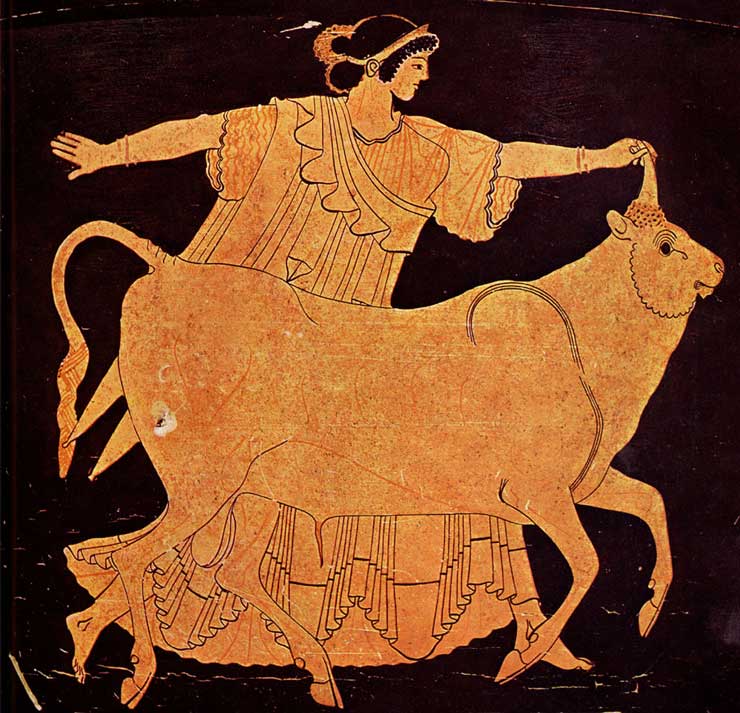 Semele
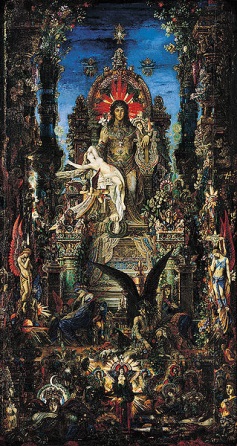